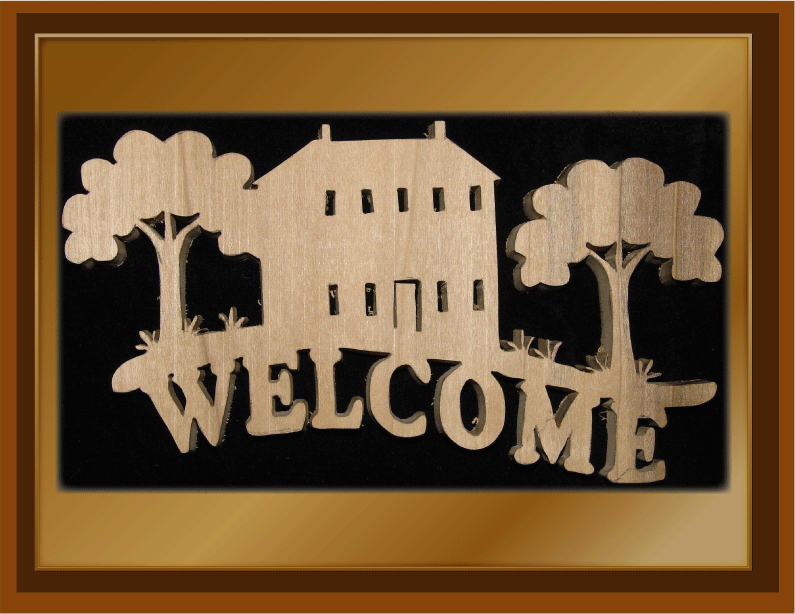 This session is conducted by
Indrajit Chakravorty
Assistant Head Master
Gegum Gul Chemonara Academy
Chandanaish, Chittagong.
email: bheds06@gmail.com
Cell phone no: 01819949355
English For Today
Class – Eight
Time: 50 Minutes
Look at the picture
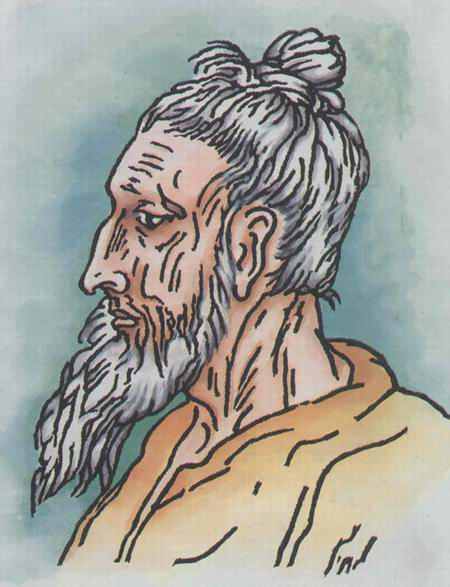 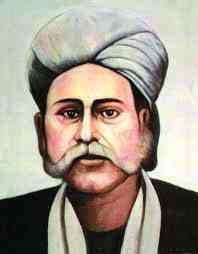 Hason Raja
Lalon Shah
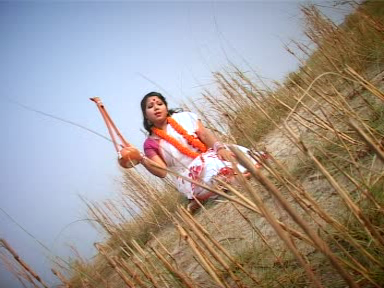 Our folk songs
Unit-One, Lesson-1
Page No-02
Objectives
After studied this unit, we will be able to
 read and understand texts through silent reading
 infer meaning from context 
 ask and answer questions 
 write  short compositions
[Speaker Notes: This slide is only for teacher]
Vocabulary
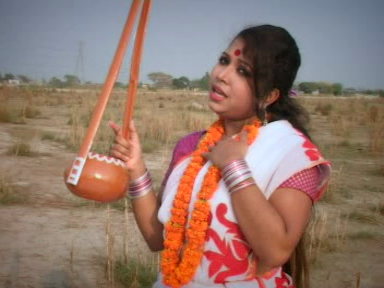 One kind of song
folk
We like folk song
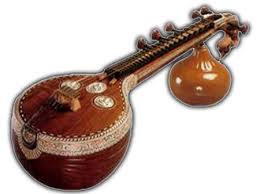 melodious
We use musical instruments for singing  song.
musical
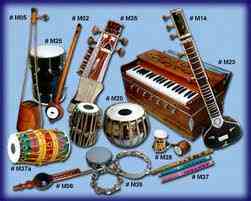 equipments
instruments
They use  instruments for playing band song
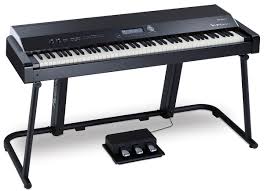 One kind of musical instruments
piano
Singers use piano for singing song
Work in pairs, Look at the  picture.
 and answers the following  questions.
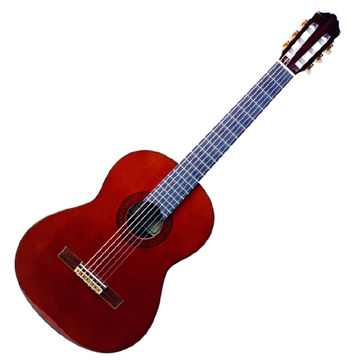 Can you sing a song?

Can you play any of this musical instruments?

Do you know any body who can play any of these instruments? Tell me what you know about her/him.
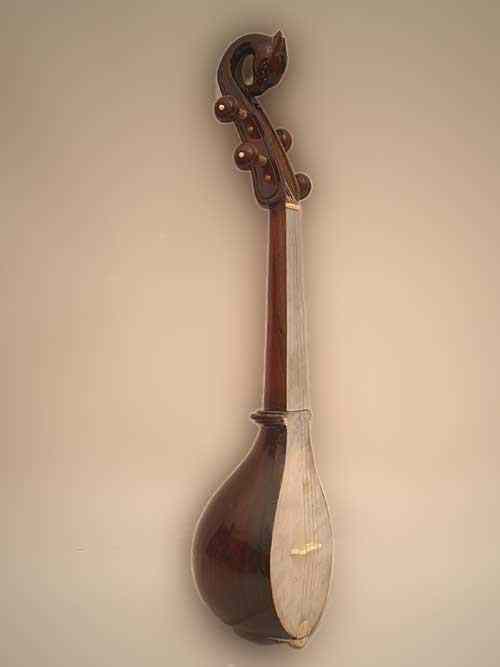 Dotara
Guitar
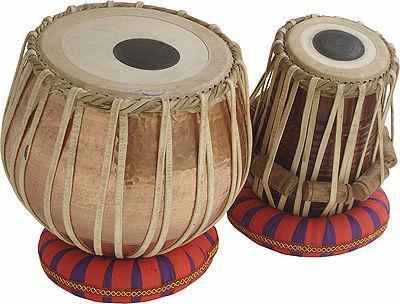 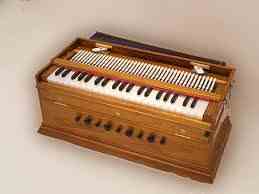 Harmonium
Tabla
B. Read the passage silently from text book 
and answer the questions Given bellow.
Who usually likes our folk songs?

Can you name some well known folk singers? 

Do you like folk songs? If you do, who is your favourite folk singer ?  
Which song or songs do you like most?

Which instruments go well with the folk songs?
C. Discus in groups  and write a paragraph on the following question.
Do you want more or less programmes on folk  songs on our TV Channels? Why?
Feed Back
Write about  a paragraph  about Feroza based on learning.
If you have any
 question ask me.
Who can Give the answer?
a) What do you know about folk song?
b) Who can tell the name of two folk 
     singers of Bangladesh?
C) What are the main element of folk 
     songs of Bangladesh? ?
Home work
Write about  a paragraph  about Feroza based on learning.
Write  a paragraph  about folk songs of Bangladesh.
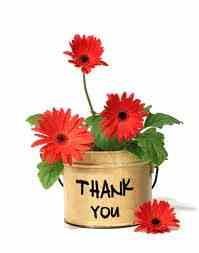